Escuela de Biblia
Parroquia Asunción Ntra. Sra.
Pozuelo de Alarcón
CARTA DE SANTIAGO
TEMA 4
CAPÍTULO 3
[Speaker Notes: Para cambiar la imagen de esta diapositiva, seleccione la imagen y elimínela. Después, haga clic en el icono Imágenes del marcador de posición para insertar su propia imagen.]
ESQUEMA
ESQUEMA
Va a mostrar aspectos concretos de la vida donde se refleja especialmente la doble vida.

Primero va a realizar una reflexión sobre el DISCURSO, la LENGUA como factor poderoso y decisivo en las relaciones humanas.

Santiago tiene un interés por la palabra, para él no es un tema marginal, se ha acercado de diversas maneras: la palabra de verdad, la palabra implantada que salva, la palabra de Dios, la acogida activa de la palabra, el discurso engañoso del que es tentado, la invitación a moderar el propio discurso, el discurso discriminatorio, los discursos no auténticos.
3
ESQUEMA
Va a proponer que seamos capaces de dominar ese discurso.

Acabará el capítulo refiriéndose a la sabiduría como origen de las buenas conductas y de la paz frente a la ambición como origen de las malas acciones.
4
ESQUEMA
LA PALABRA HUMANA

SABIDURÍAS
5
LA PALABRA HUMANA
La palabra humana 3, 1-12
"1.No os hagáis maestros muchos de vosotros, hermanos míos, sabiendo que nosotros tendremos un juicio más severo, 2.pues todos caemos muchas veces. Si alguno no cae hablando, es un hombre perfecto, capaz de poner freno a todo su cuerpo. 3.Si ponemos a los caballos frenos en la boca para que nos obedezcan, dirigimos así todo su cuerpo. 4.Mirad también las naves: aunque sean grandes y vientos impetuosos las empujen, son dirigidas por un pequeño timón adonde la voluntad del piloto quiere. 5.Así también la lengua es un miembro pequeño y puede gloriarse de grandes cosas. Mirad qué pequeño fuego abrasa un bosque tan grande. 6.Y la lengua es fuego, es un mundo de iniquidad; la lengua, que es uno de nuestros miembros, contamina todo el cuerpo y, encendida por la gehenna, prende fuego a la rueda de la vida desde sus comienzos. 7.Toda clase de fieras, aves, reptiles y animales marinos pueden ser domados y de hecho han sido domados por el hombre; 8.en cambio ningún hombre ha podido domar la lengua; es un mal turbulento; está llena de veneno mortífero.
7
La palabra humana 3, 1-12
9.Con ella bendecimos al Señor y Padre, y con ella maldecimos a los hombres, hechos a imagen de Dios; 10.de una misma boca proceden la bendición y la maldición. Esto, hermanos míos, no debe ser así. 11.¿Acaso la fuente mana por el mismo caño agua dulce y amarga? 12.¿Acaso, hermanos míos, puede la higuera producir aceitunas y la vid higos? Tampoco el agua salada puede producir agua dulce.
8
La palabra humana 3, 1-12
El órgano del habla es la LENGUA y Santiago advierte de sus aspectos negativos, especialmente de su carácter indomable y destructivo.
Él que era un maestro de la comunidad y un profesional de la palabra nos advierte de los fallos que se cometen a través de la palabra por parte de los que ejercen funciones públicas.
Algunos de ellos: arrogancia, fanfarronería, presunción palabrería, calumnia y mentira.
9
La palabra humana 3, 1-12
En el mundo judío el título de maestro didaskalos (rabbí en arameo) confiere prestigio y privilegios. Uno de ellos es explicar la ley de Moisés en las sinagogas. Aunque lo puede hacer cualquier judío adulto, el grupo de los que tienen formación (escribas) constituyen un grupo diferenciado y con mayor poder y prestigio.
El dominar el propio discurso es una muestra de la integridad personal, que supera las dificultades y errores que se puedan cometer.
10
La palabra humana 3, 1-12
Utiliza como comparaciones la boca del caballo, el timón de un barco o la chispa que incendia un bosque entero, para enseñar como algo tan pequeño puede hacer tanto daño.
Una lengua mordaz y desatada puede contaminar todo el cuerpo y arruinar la existencia humana.
La lengua como elemento maligno evoca la imagen de la serpiente venenosa, que aunque es pequeña, es aguda, penetrante inquieta, incontrolable y dañina.
11
La palabra humana 3, 1-12
Salmo 140.4  Líbrame Señor de los hombres que aguzan sus lenguas igual que serpientes, esconden en sus labios veneno de víboras.
Salmo 141 3  Pon, Yavhé, en mi boca un centinela, un vigía a la puerta de mis labios.
Mateo 15, 18-20 Lo que sale de la boca es lo que hace impuro al ser humano.
12
La palabra humana 3, 1-12
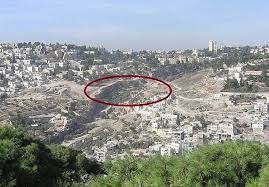 LA GEHENNA (INFIERNO)
Procede del griego y es una transcripción del arameo GEHINNAM (valle del Hinnón), que es un barranco situado al suroeste de Jerusalén.
En el Antiguo Testamento señalaba el límite entre los territorios de Judá y Benjamín.
Fue lugar de culto a los dioses cananeos Baal y Molech, en él se sacrificaban a niños inmolados en el fuego, de ahí que prestó su nombre al dominio del inframundo de Molech.
En el período helenístico se desarrolla el concepto de Juicio Final asociado en el fuego en un lago ardiente. Durante el siglo I se extendió esta concepción metafórica unida al fuego y se le despoja de su componente geográfico.
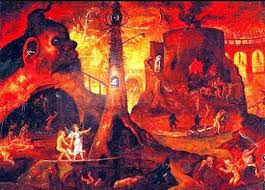 13
La palabra humana 3, 1-12
El mayor contraste se produce al poner de relieve sus dos actividades más contrarias: bendecir a Dios, nuestro padre,  y maldecir a los hombres, hijos de Dios y hermanos nuestro. 
No dice bendecir y maldecir a Dios.
Santiago denuncia un comportamiento capaz de separar a Dios de sus criaturas. Para él esto es inconcebible porque el parte de la dignidad de las personas, que han sido creadas a imagen y semejanza de Dios.
14
La palabra humana 3, 1-12
Para Santiago esta es la máxima expresión de la doble vida y de la incongruencia o incoherencia de la fe cristiana. 
Discriminación/Diferenciación. (Vitorear a la Virgen y criticar al sacerdote o a la Iglesia).
Salmo 62 5 Solo proyectan doblez, les seduce la mentira, con la boca bendicen y por dentro maldicen.
15
La palabra humana 3, 1-12
Hay que ser coherentes, bendecir a Dios exige bendecir al prójimo, incluso al que te maldice (Lucas).
Termina con preguntas retóricas que muestran la incoherencia que vuelven a mostrar la incoherencia de la vida y la dobles de un lenguaje religioso estrictamente ritualista que prescinde del compromiso en favor del prójimo.
16
SABIDURÍAS
Sabidurías 3, 13-18
13.¿Hay entre vosotros quien tenga sabiduría o experiencia? Que muestre por su buena conducta las obras hechas con la dulzura de la sabiduría. 14.Pero si tenéis en vuestro corazón amarga envidia y espíritu de contienda, no os jactéis ni mintáis contra la verdad. 15.Tal sabiduría no desciende de lo alto, sino que es terrena, natural, demoníaca. 16.Pues donde existen envidias y espíritu de contienda, allí hay desconcierto y toda clase de maldad. 17.En cambio la sabiduría que viene de lo alto es, en primer lugar, pura, además pacífica, complaciente, dócil, llena de compasión y buenos frutos, imparcial, sin hipocresía. 18.Frutos de justicia se siembran en la paz para los que procuran la paz."
18
Sabidurías 3, 13-18
Santiago invita a los cristianos a poner en práctica una conducta de buenas obras que broten de la sabiduría cristiana.
Va a haber dos tipos de sabiduría, la que viene de arriba y la humana, a esta ni siquiera la considera sabiduría.
Santiago defiende firmemente que la fe, la religión y la sabiduría necesitan concretarse y realizarse en la vida cotidiana.
Su relación directa con las buenas obras será el baremo principal para su valoración.
19
Sabidurías 3, 13-18
La presunción, la arrogancia y la falsedad pretenden oculta, a través de palabras supuestamente sabias, las envidias y ambiciones que solamente producen malas acciones.
El buen comportamiento es lo que demuestra que un cristiano es sabio, lo demás puede ser pura apariencia.
La sabiduría no se mide por la locuacidad, la facilidad de palabra o la inteligencia sino por vivir el mensaje de Cristo.
20
Sabidurías 3, 13-18
Los cristianos deben tener la sabiduría que procede de lo alto, para Pablo la sabiduría está en Cristo Crucificado, la que está en armonía con el Espíritu Santo y con sus obras. 
También en Proverbios (8, 22-31) se considera que la sabiduría viene de Dios y es una sabiduría creadora y en Eclesiástico 1 se marca el origen divino de la sabiduría.
Ya en el Capítulo 1,5 se decía que si alguien no tiene sabiduría que se la pida a Dios y todo regalo perfecto viene de lo alto (1,17).
21
Sabidurías 3, 13-18
Esa sabiduría tiene una dimensión más práctica que intelectual o doctrinal. 
Es: pura, además pacífica, complaciente, dócil, llena de compasión y buenos frutos, imparcial, sin hipocresía Es la sabiduría del amor y de la misericordia. 
El Capítulo termina hablando de los frutos de la justicia que se siembran con la paz.
Shalom, la palabra que utilizan los judíos es algo más que ausencia de violencia es seguridad, integridad, prosperidad.
El final del Capítulo es una promesa implícita.
22
CUESTIONES PARA LA REFLEXIÓN PERSONALY EL DIÁLOGO EN GRUPO
PARA REFLEXIONAR
Toma conciencia del poder de la palabra. Haz una lista de las cosas positivas y negativas que podemos realizar las personas por medio de las palabras.
Toma conciencia de tu propio uso. ¿Tienes experiencia de las dificultades para el autodominio del que habla Santiago?
En una sociedad que contempla el derecho a la libertad de expresión y preconiza todas sus manifestaciones, ¿crees que tiene límites? En caso afirmativo, ¿cuáles serían?
En nuestra sociedad ¿a qué personas denominamos sabias? ¿Qué características deben reunir?
24